Subjunctive Vs. Indicative
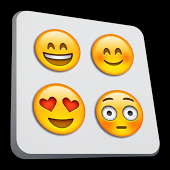 Subjunctive: Part 1
All to frequently, the topic of the subjunctive is made far more difficult than is necessary. Let’s try a slightly different approach, with the goal of making this topic less troublesome. 
The subjunctive is not a tense; rather, it is a mood. 
Tense refers when an action takes place.
Can you name the three tenses? 
Past
Present
Future
Now can you name these three tenses in Spanish? 
Pasado
Presente
Futuro
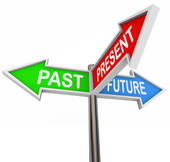 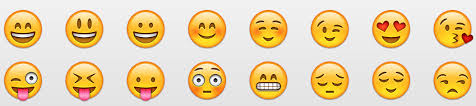 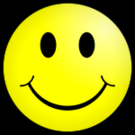 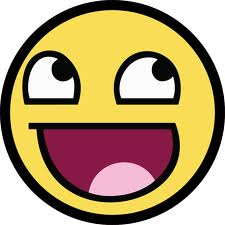 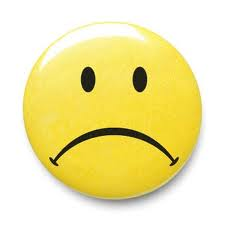 Tense vs. Mood
In English grammar, we talk about tense all the time.  
It is rare to hear a grammarian talk about mood, however. 
What does the word mood mean to you?
Ok, in common speech, mood is exactly that.
Our mood refers to how we are feeling. 
Typical words that reflect mood might be happy, sad, scared, angry, depressed, excited, and you get the point.
Tense vs. Mood
When we are talking about the mood of a sentence, the meaning is a bit different. 
Mood reflects how the speaker or subject feels about the action. 
The subjunctive mood is rarely used in English, but it is widely used in Spanish.
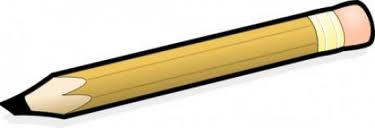 Indicative vs. Subjunctive
So far, you have studied verb tenses in the indicative mood.
What word do you see in the term indicative?  
İMuy bien!  And what exactly does the term indicate mean? 
Yes, to indicate is to specify or show something.  
For example, we might indicate the correct answer on a multiple-choice test by circling a letter.
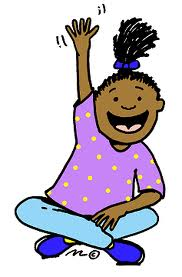 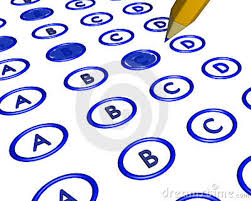 Indicative vs. Subjunctive
The indicative mood indicates factual information, certainty, and objectivity.
Can you think of an example?
Usted va a Perú en diciembre.
You are going to Peru in December. 
The above sentence merely reports or indicates the fact that you are going to Peru in December, so the indicative mood is used.
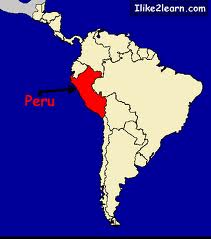 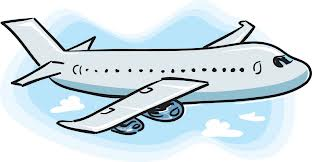 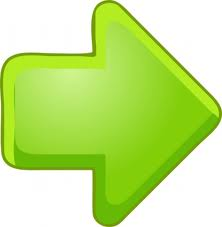 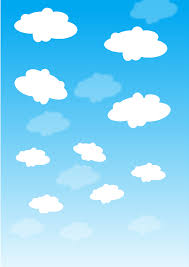 Indicative vs. Subjunctive
How about this sentence: 
El cielo es azul.
Do you think that’s indicative?
Why?
Correcto.  The sky is blue is a fact.
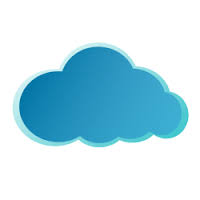 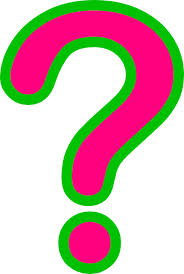 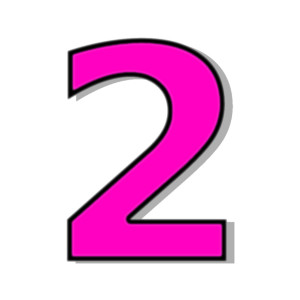 Indicative vs. Subjunctive
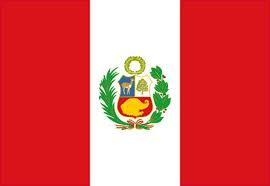 Let’s change the above example slightly: 
Yo no dudo que usted va al Perú en diciembre. 
I don’t doubt that you are going to Peru in December. 
What did we change about the sentence?
İExactamente!  We added a clause that indicates certainty. 
In the above sentence, the clause “no dudo” introduces a quality of certainty , -- the speaker has no doubt, so the indicative mood is used in the second clause (va) as well as the first (no dudo). 
Note:  This sentence now has two subjects.  Every subjunctive sentence has two subjects. 
Can you name the two subjects in the sentence?
1. Yo = I 
2. Usted = you
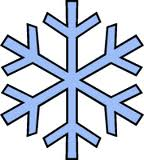 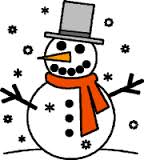 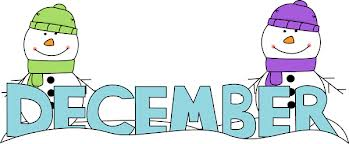 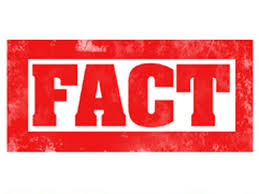 Indicative vs. Subjunctive
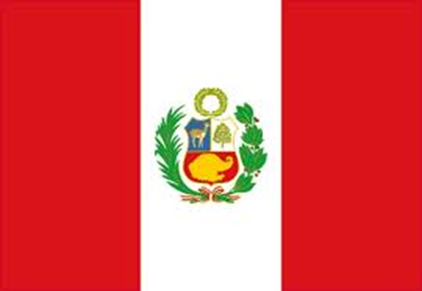 Let’s make another slight change to our example:
Dudo que usted vaya al Perú en diciembre. 
I doubt that you are going to Peru in December. 
So, what did we change now?
Yes, we said I doubt instead of I don’t doubt. 
Do you think this sentence is indicative?
Why or why not?
That’s right!  We  already said that the indicative mood indicates factual, certain information.
The minute we add doubt, the sentence can no longer be indicative. 
In the above sentence, the clause “dudo” introduces a quality of uncertainty, -- the speaker does have doubt, so here the subjunctive mood is used in the second clause (vaya).
Btw, how many subjects does this sentence have?
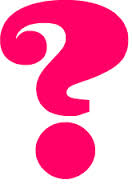 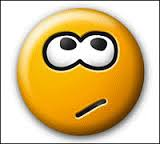 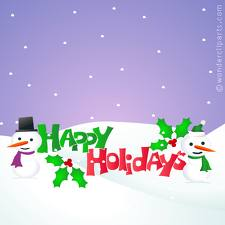 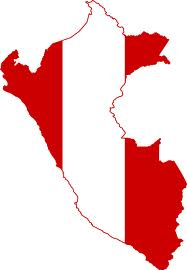 Subjunctive: Part 1
The subjunctive mood is used to express everything except certainty and objectivity: things like doubt, uncertainty, subjectivity, etc. 
Yo dudo que usted vaya al Perú en diciembre. 
I doubt that you are going to Peru in December.
Since the above statement does not express certainty, the subjunctive (vaya) is required in the second clause. 
The difference between indicative and subjunctive is the difference between certainty/objectivity (indicative) and possibility/subjectivity (subjunctive).
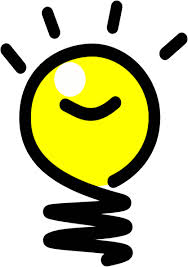 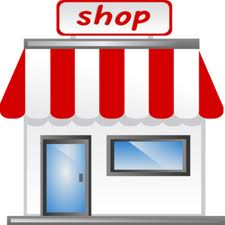 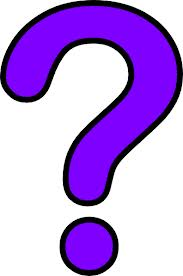 Indicative
John goes to the store.
Is this sentence indicative or subjunctive and why? 
(This sentence merely states the certain, objective fact that John goes to the store. It is indeed indicative.)
I know that John goes to the store.
(The clause “I know” tells us that the speaker feels that it is a certain, objective fact that John goes to the store.)
There is no doubt that John goes to the store.
(The clause “there is no doubt” tells us that the speaker feels that it is a certain, objective fact that John goes to the store.)
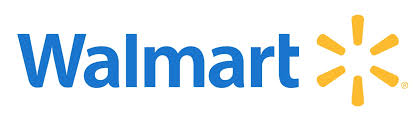 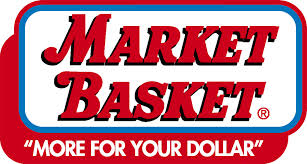 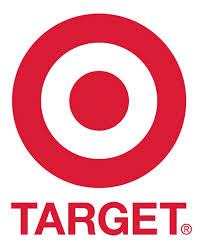 Subjunctive
I want John to go to the store.
(The clause “I want” tells us that the speaker feels that there is uncertainty as to whether John goes to the store.) 
I hope that John goes to the store.
(The clause “I hope” tells us that the speaker feels that there is uncertainty as to whether John goes to the store.)
It is possible that John will go to the store.
(The clause “it is possible” tells us that the speaker feels that there is an uncertainty as to whether John goes to the store.)
It’s good that John goes to the store.
(The clause “it’s good” alerts us that the speaker is about to express a subjective opinion.)
It’s important that John goes to the store.
(The clause “it’s important” alerts us that the speaker is about to express a subjective opinion.)
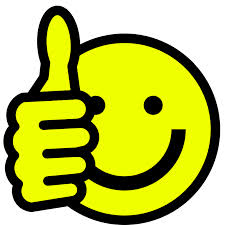 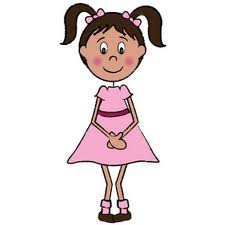 Subjunctive
Because there must be some uncertainty or subjectivity to warrant the use of the subjunctive, you will usually see it in sentences that contain a main clause which introduces a quality of uncertainty or subjectivity. 
1. I hope that she will come.
What is the main or independent clause here?
I hope = independent clause
If I hope is the independent clause, what do we call that she will come?
Right, the clause is dependent because it cannot stand on its own.
2. I know that she will come.
I know = independent clause
3. I feel that she will come.
I feel = independent clause.
The above examples all have main clauses, but only the first and the third introduce an element uncertainty or subjectivity.
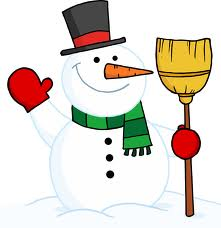 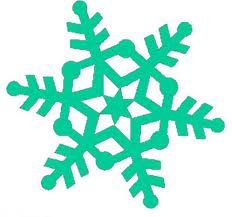 Subjunctive Recap
In learning to use the subjunctive, it is quite helpful if we can first recognize such clauses. 
So far, you have studied verb tenses in the indicative mood.  The indicative mood is used to express factual information, certainty, and objectivity.  It merely reports the fact of what’s happening. 
Usted va a Perú en diciembre. 
You are going to Peru in December. 
The subjunctive mood is used to express everything except certainty and objectivity: things like doubt, uncertainty, subjectivity, etc.
Yo dudo que usted vaya al Perú en diciembre.  
I doubt that you are going to Peru in December.
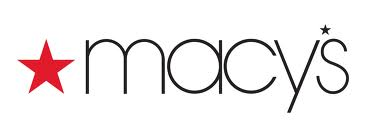 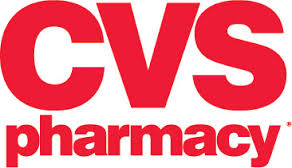 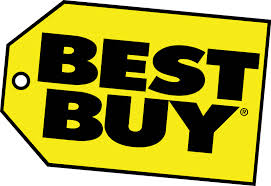 Subjunctive-Subjuntivo
Indicative                  Certainty, objectivity, facts, reality.
Subjunctive               Uncertainty, subjectivity, feelings, emotions.
Indicative
Juan va a la tienda.  John goes to the store.
This sentence merely states the certain, objective fact that John goes to the store. 
Yo sé que Juan va a la tienda. I know that John goes to the store. 
The clause “I know” tells us that the speaker feels that it is a certain, objective fact that that John goes to the store. 
No hay duda de que Juan va a la tienda.  There is no doubt that John goes to the store.
The clause “there is no doubt” tells us that the speaker feels that it is a certain, objective fact that John goes to the store.
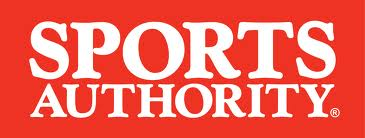 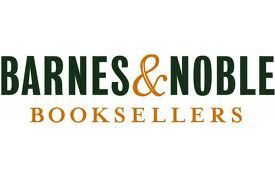 Subjunctive
Yo quiero que Juan vaya a la tienda.
I want John to go to the store.
The clause “I want” tells us that the speaker feels that there is uncertainty as to whether John goes to the store.
Yo espero que Juan vaya a la tienda.
I hope that John goes to the store.
The clause “I hope” tells us that the speaker feels that there is uncertainty as to whether John goes to the store.
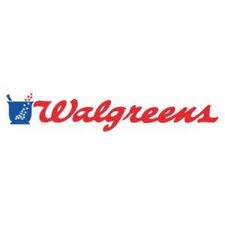 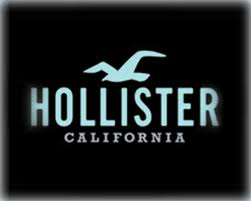 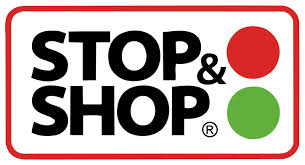 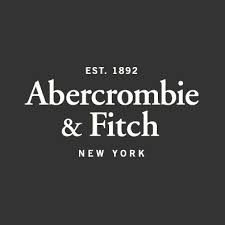 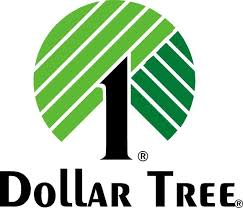 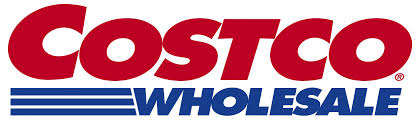 Es posible que Juan vaya a la tienda.
It is possible that John will go to the store.
The clause “it is possible” tells us that the speaker feels that there is uncertainty as to whether John goes to the store.
Es bueno que Juan vaya a la tienda.
It’s good that John goes to the store.
The clause “its good” alerts us that the speaker is about to express a subjective opinion.
Es importante que Juan vaya a la tienda. 
It’s important that John goes to the store.
The clause “it’s important” alerts us that the speaker is about to express a subjective opinion
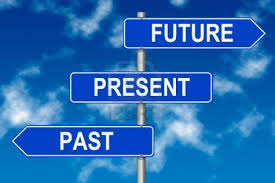 Tense vs. Mood
Can you remember the three tenses? 
Past, Present, Future. 
There are also three moods.
At this point, you can name two.
What are they?
Subjunctive, Indicative. 
The third one is called the imperative mood.
An imperative sentence gives a command. 
More on that later…
Tense vs. Mood
Tiempo (Tiempo de la acción.)
Modo (La actitud del sujeto.)
1. Pasado 
2. Presente
3. Futuro
1. Imperativo
2. Indicativo
3. Subjuntivo
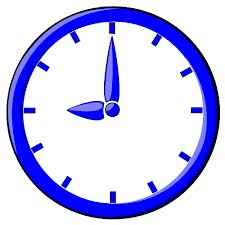 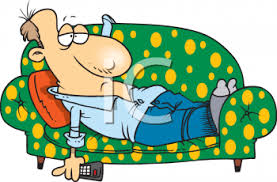 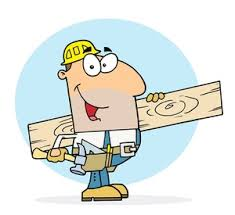 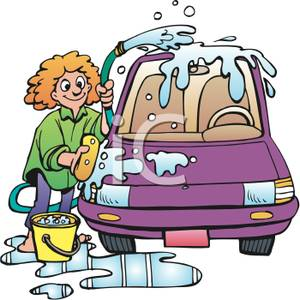 Indicative
Subjunctive
Tomás no trabaja.
Creo que es perezoso.
Sé que limpia su carro.


Objective
Facts
Certainty 
Same ending

Ar                    Er/Ir 

A                        E
Es importante que trabaje.
Dudo que sea trabajador.
Quiero que limpie su cuarto también. 

Subjective
Doubts
Feelings
Opposite ending
Ar                         Er/Ir

E                              A
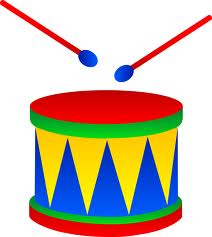 Subjunctive
There is a helpful acronym to help us remember when to use the subjunctive.  
I’m warning you, it’s a bit strange.
Before we see the acronym, what did we already learn that every subjunctive sentence must have?
Great memory!
It must have a change in subject.
Are you ready for that strange acronym now? 
Drum roll, please…
WEIRDO
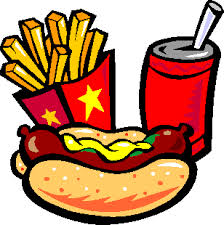 Indicative
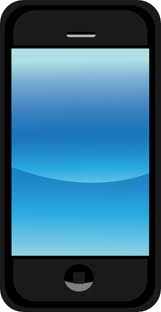 Hablar
Comer
Hablo
Hablas
Habla
Hablamos
Hablan
Como
Comes
Come
Comemos
Comen
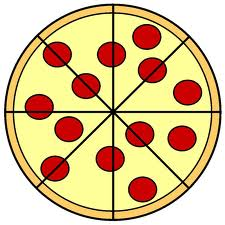 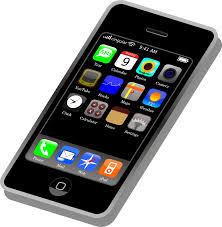 Subjunctive
Hablar
Comer
Hable
Hables
Hable
Hablemos
Hablen
Coma
Comas
Coma
Comamos 
Coman
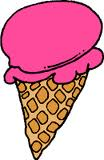 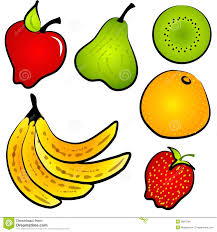 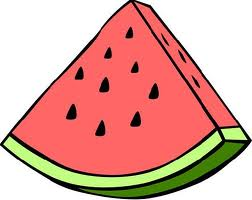 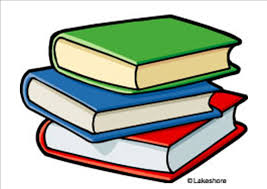 Conjugation Practice
Indicative
Subjunctive
1. Yo sé que él _____________.
                                   Venir
                                   Estudiar
                                   Saber
                                   Ver
                                  Comer
                                  Escuchar
                                  Bailar
                                  Ir
                                  Pagar
                                 Correr
                                 Tener
                                 Hablar
                                 Decir
                                 Mirar
1. Yo dudo que él __________.
                                       Venir
                                       Estudiar
                                       Saber
                                       Ver
                                       Comer
                                       Escuchar
                                       Bailar
                                       Ir
                                       Pagar
                                       Correr
                                       Tener
                                        Hablar
                                        Decir
                                        Mirar
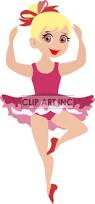 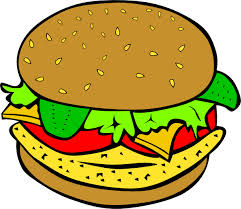 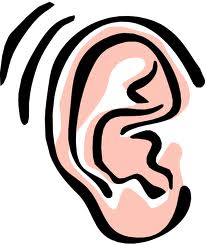 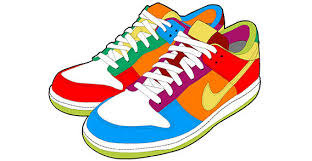 İBonito Trabajo!
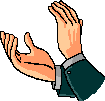 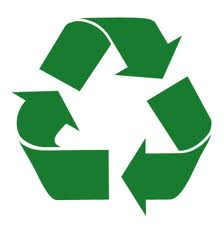 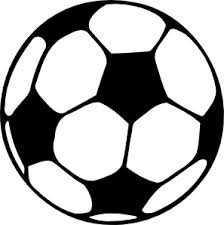 ¡INTÉNTALO! ¿Subjuntivo o Indicativo? Completa estas frases con la forma correcta del verbo.

 Dudo que ellos ________(trabajar). 
 Es cierto que él ______ (comer) mucho. 
 Es imposible que ellos ______ (salir). 
4. Es probable que ustedes ______ (ganar). 
5. No creo que ella _______ (volver). 
6. Es posible que nosotros _______ (ir). 
7. Dudamos que tú ________ (reciclar). 
8. Creo que ellos _______ (jugar) al fútbol.
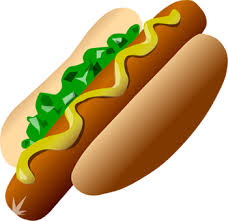 trabajen
coma
salgan
ganen
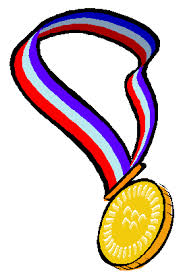 vuelva
vayamos
recicles
juegan
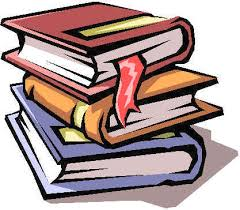 ¡INTÉNTALO! Completa estas frases con la forma correcta 
del verbo.

  9. No niego que ustedes _______ (estudiar).
10. Es posible que ella no _______ (venir) a casa.
11. Es probable que ellos ________ (dormir).
12. Es posible que Marta _______ (llamar).
13. Tal vez Juan no nos _____ (oír).
14. No es cierto que ellos nos ________ (ayudar).
15. Es obvio que Luis _________ (aburrirse).
16. Creo que Juana _____ (ir) a casarse.
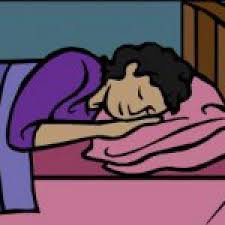 estudian
venga
duerman
llame
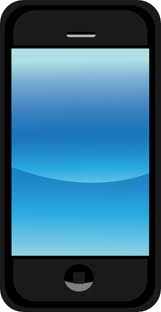 oiga
ayuden
se aburre
va